UNIT 1: MY NEW SCHOOLLesson 2: A closer look 1
Table of contents
01
I
02
II
Vocabulary
Pronunciation
01
I
Vocabulary
Ex 1: Listen and repeat the words.
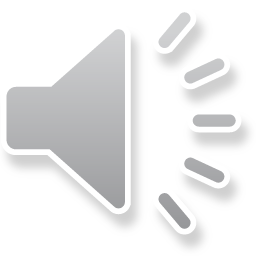 school lunch
English
history
homework
exercise
science
football
lessons
music
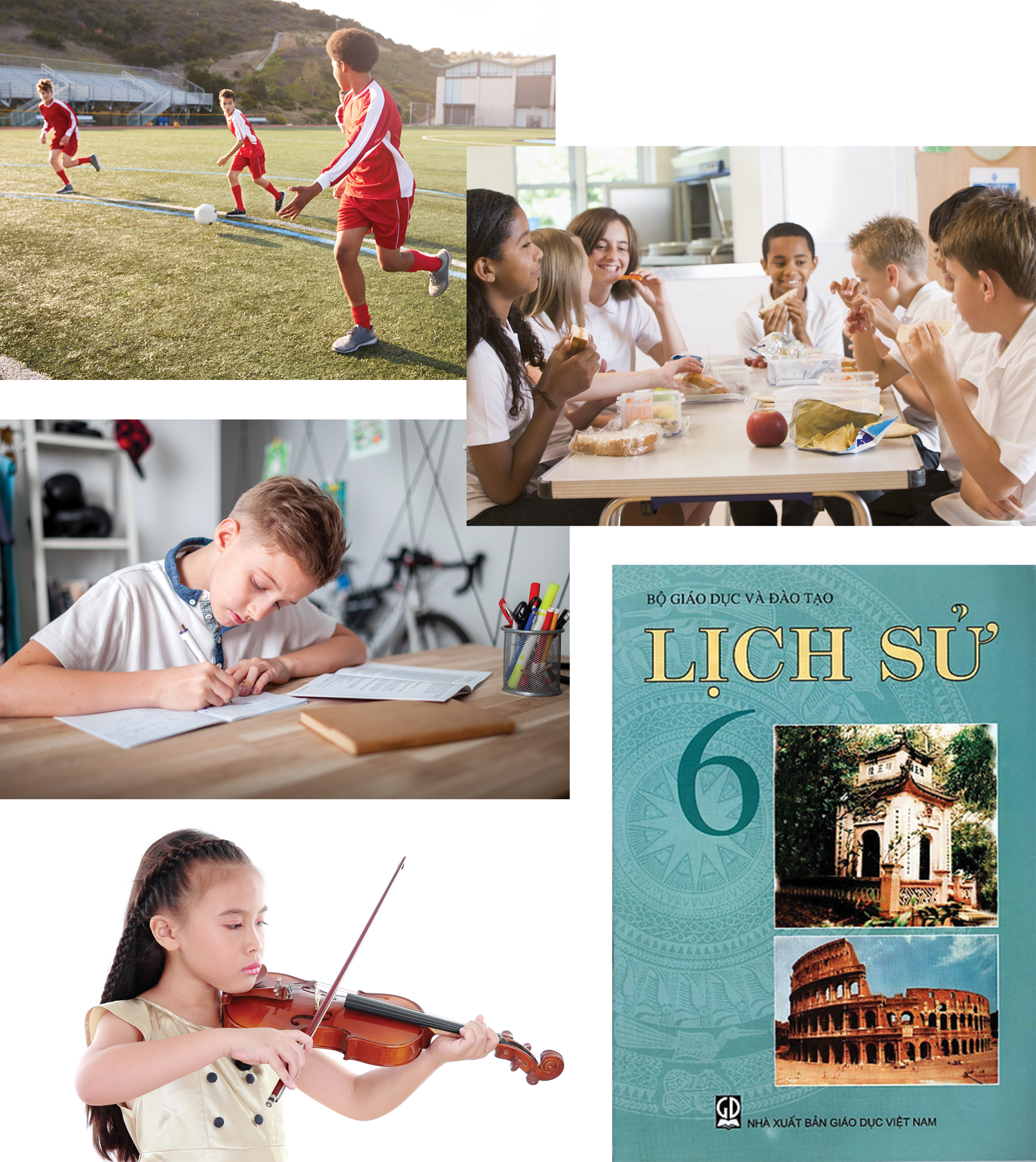 School lunch (N)
Bữa trưa ở trường học
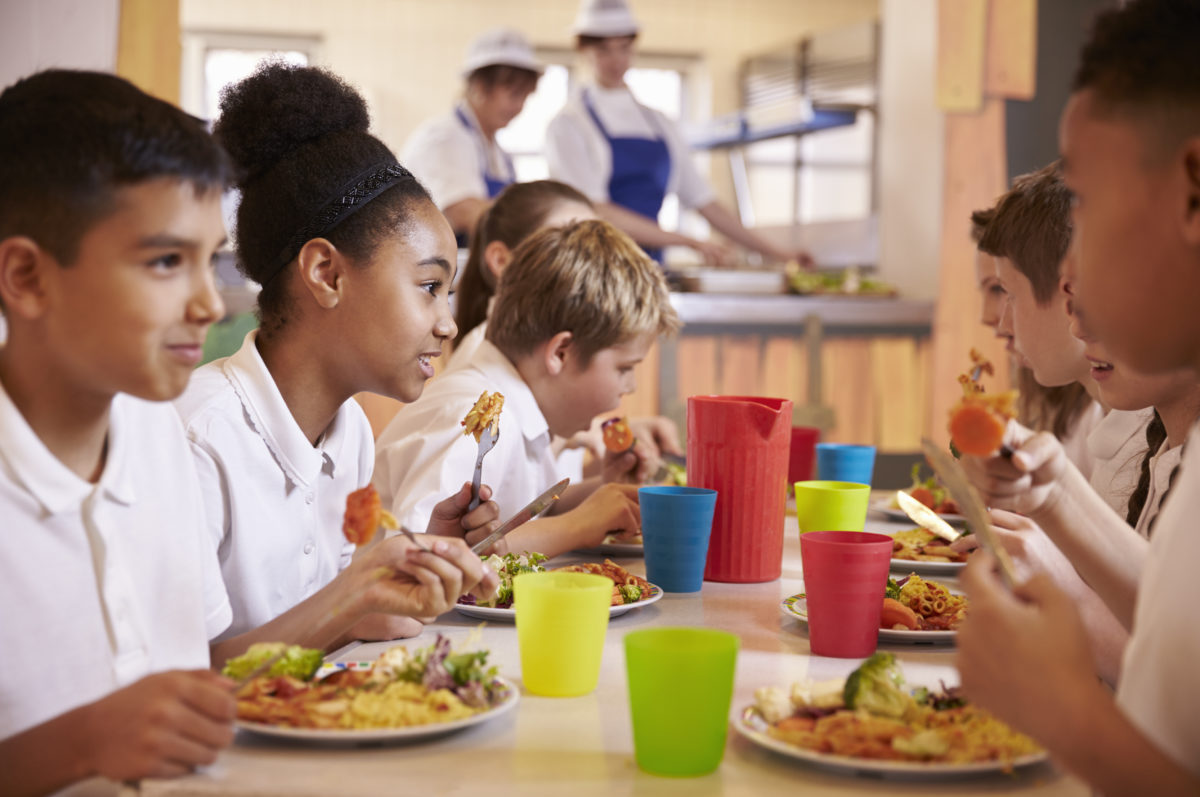 I have school lunch.
(Tôi ăn trưa ở trường.)
Homework (N)
Bài tập về nhà
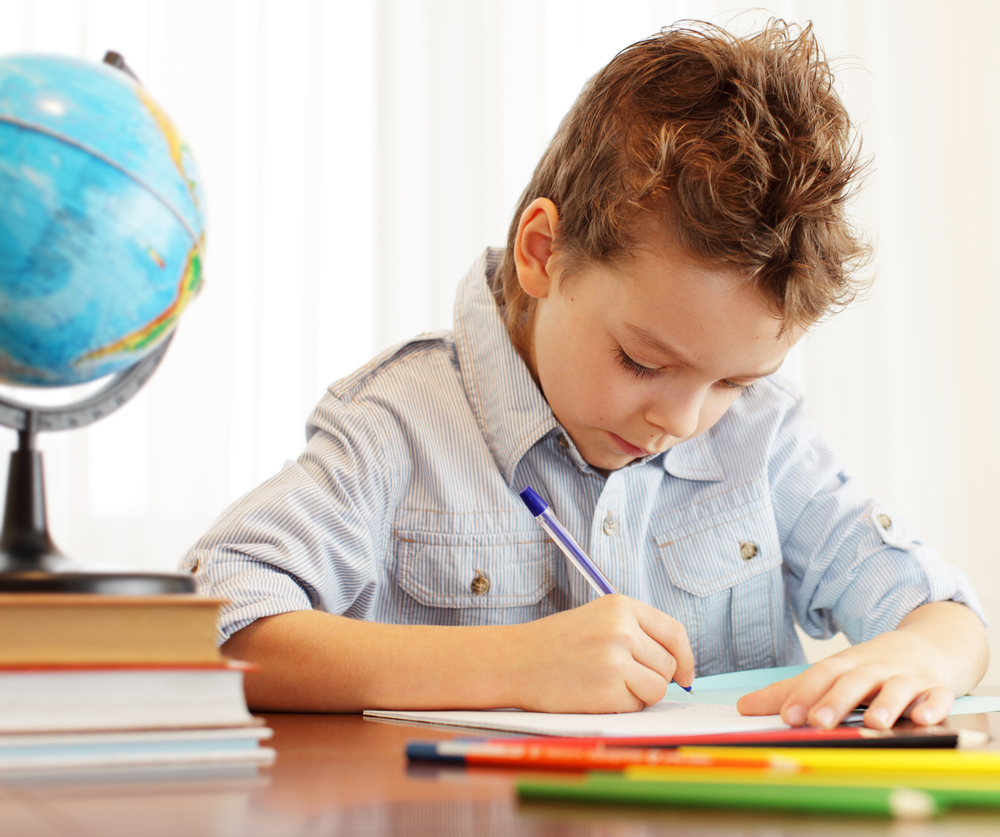 I do homework after school.
(Tôi làm bài tập về nhà sau giờ học.)
Football (N)
Bóng đá
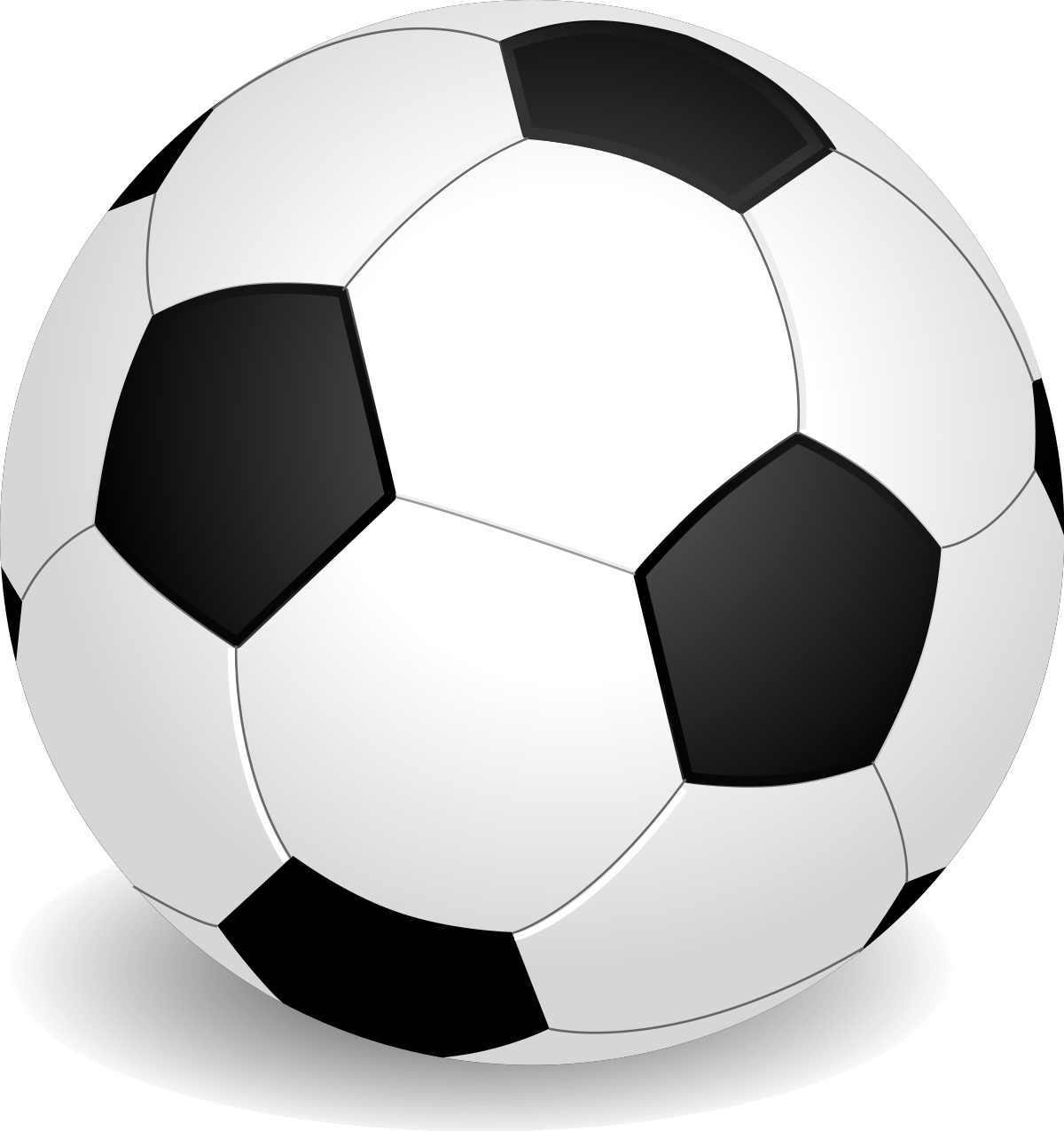 He plays football.
(Anh ấy chơi bóng đá.)
Exercise (N)
Tập thể dục
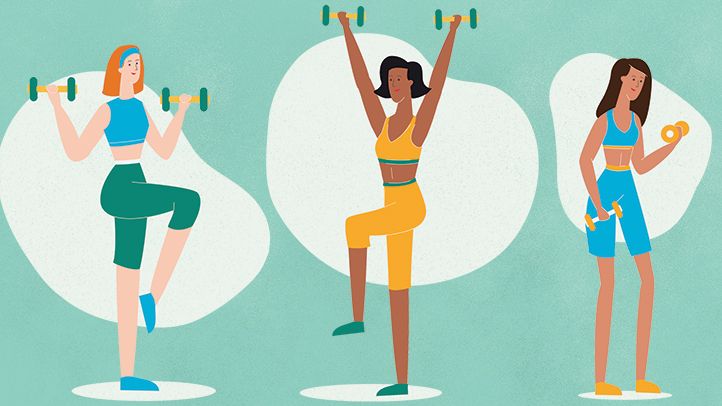 They do exercise every day.
(Họ tập thể dục mỗi ngày.)
Math (N)
Toán
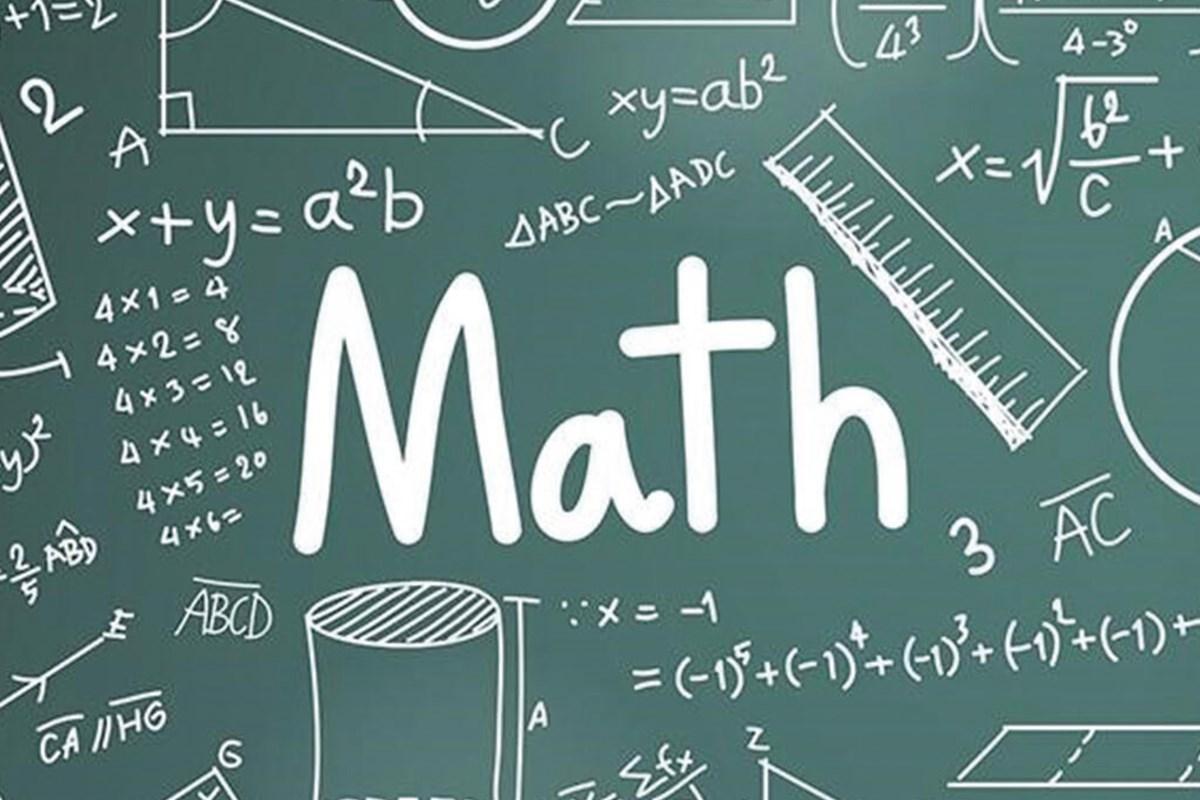 I study Math.
(Tôi học Toán.)
Science (N)
Khoa học
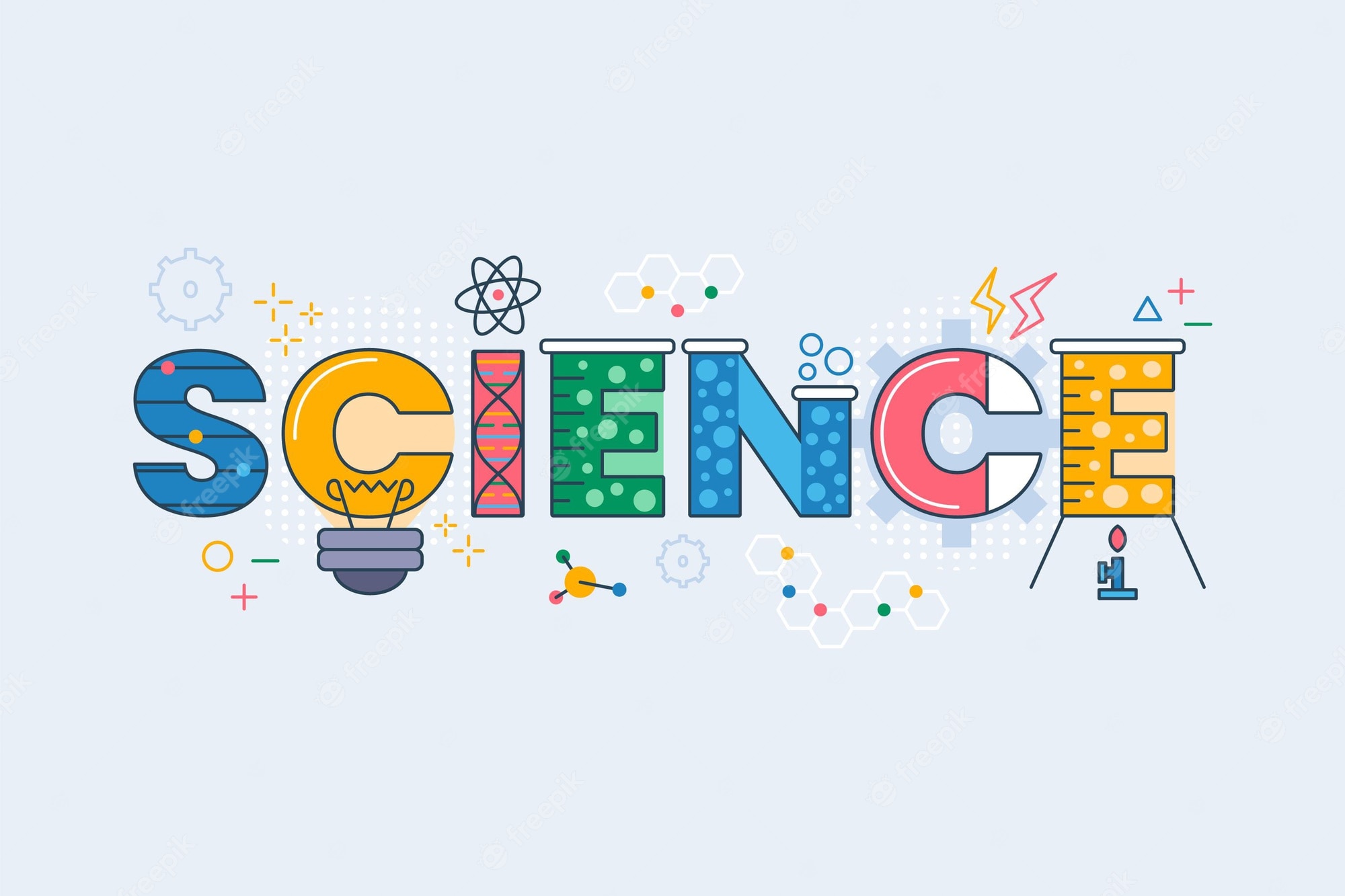 I’m learning Science on Mondays.
(Tôi học Khoa học vào mỗi thứ hai.)
Classroom (N)
Lớp học
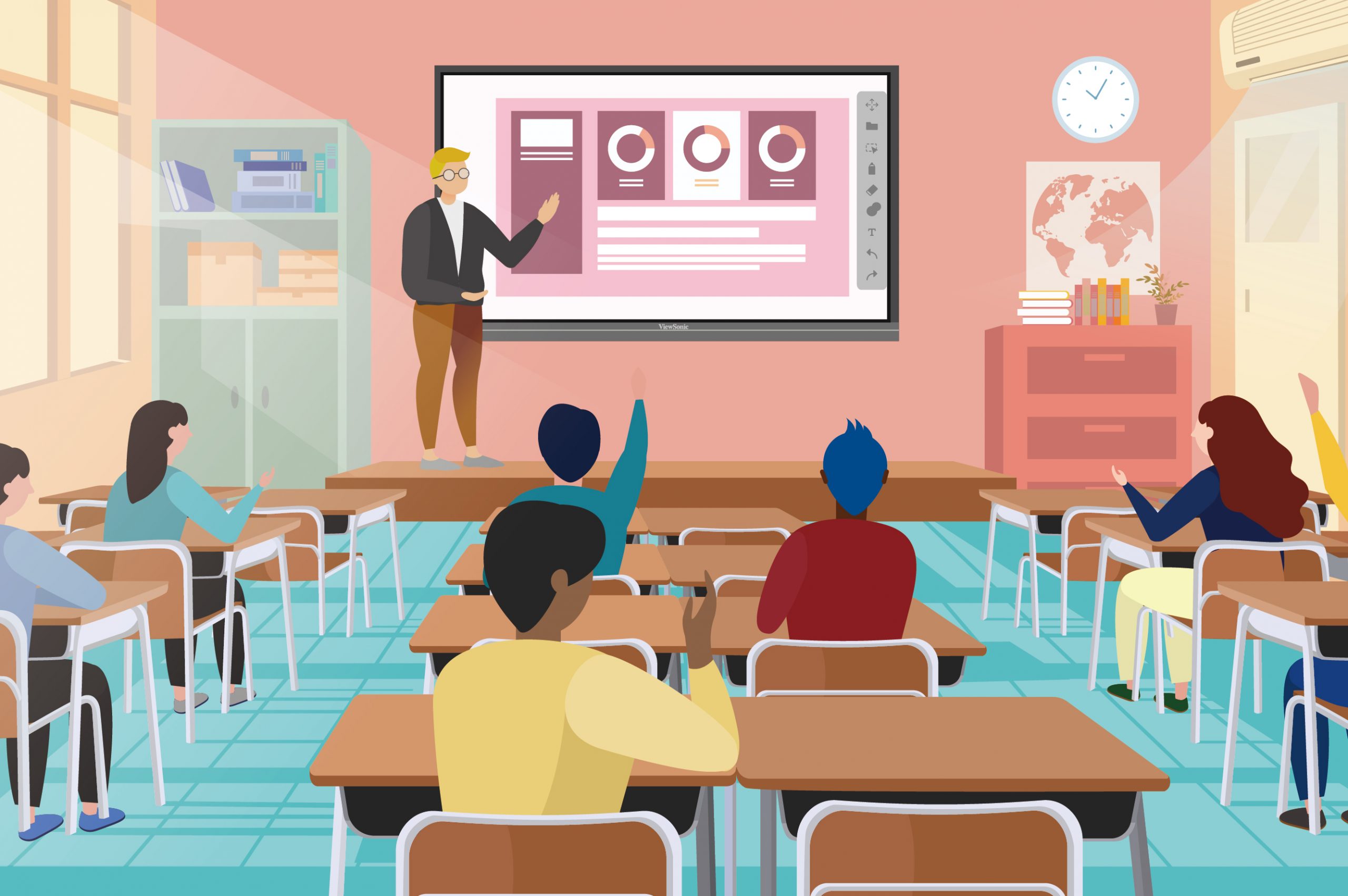 Our classroom is large.
(Lớp học của chúng tôi rộng.)
Compass (N)
Com-pa
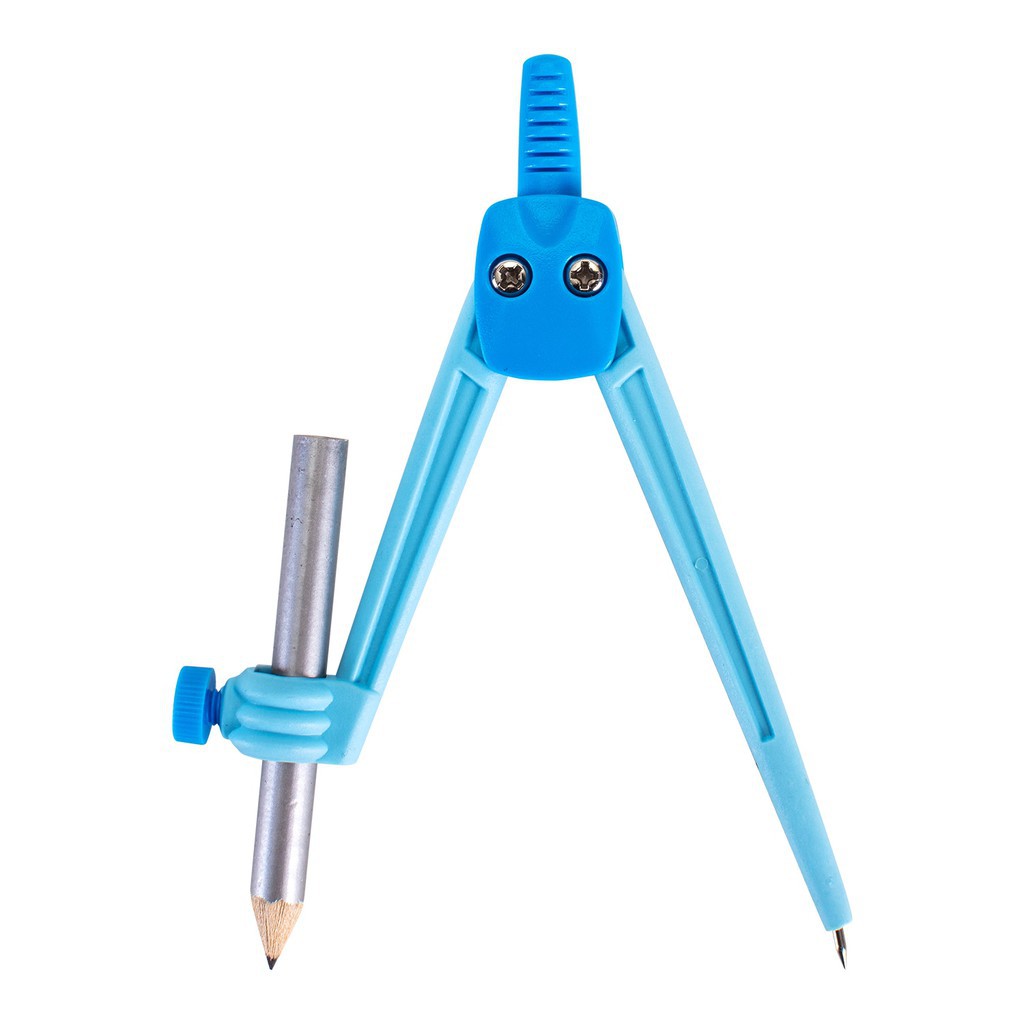 My brother has a new compass.
(Anh trai tôi có một chiếc com-pa mới.)
Lesson (N)
Bài học
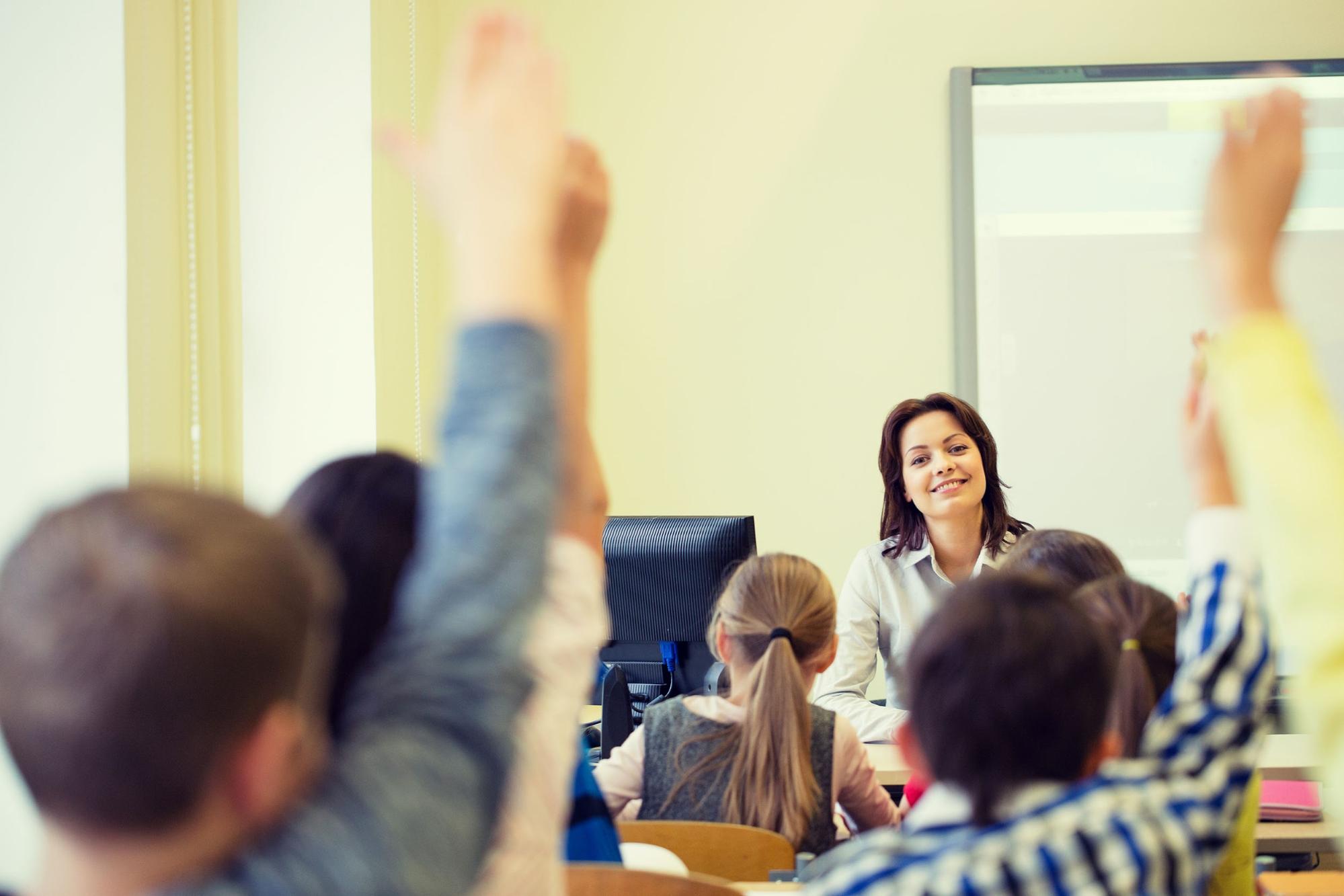 The art lesson starts at nine o'clock.
(Bài học mĩ thuật bắt đầu lúc 9 giờ.)
Ex 2: Work in pairs. Put the words in Ex 1 in the correct columns.
football
homework
school lunch
English
music
exercise
lessons
history
science
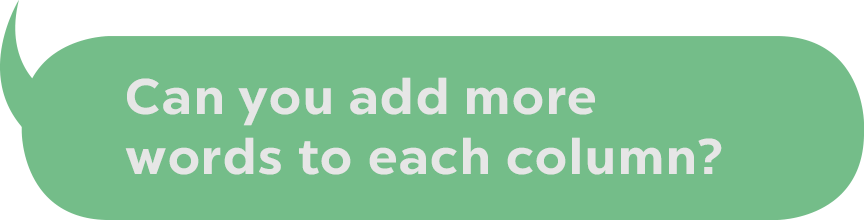 Ex 3: Put one of these words in each blank.
football
exercise
lessons
science
homework
1. Vy and I often do our ______________ after school.
2. Nick plays ___________ for the school team.
3. Mrs Nguyen teaches all my history __________.
4. They are healthy. They do __________ every day.
5. I study maths, English and __________ on Mondays.
01
II
Pronunciation
/ɑ:/ and /ʌ/
Ex 4: Listen and repeat. Pay attention to the sounds /ɑː/ and /ʌ/.
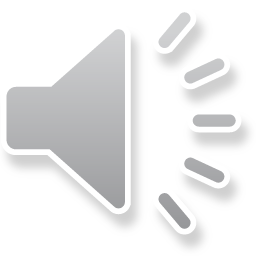 Ex 5: Listen and repeat. Then listen again and underline the words with the sounds /ɑː/ and /ʌ/.
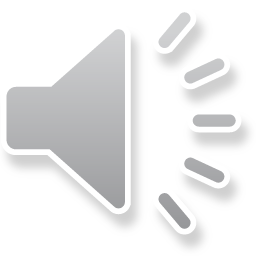 1. My brother has a new compass.  
2. Our classroom is large.  
3. They look smart on their first day at school.  
4. The art lesson starts at nine o'clock.  
5. He goes out to have lunch every Sunday
Ex 5: Listen and repeat. Then listen again and underline the words with the sounds /ɑː/ and /ʌ/.
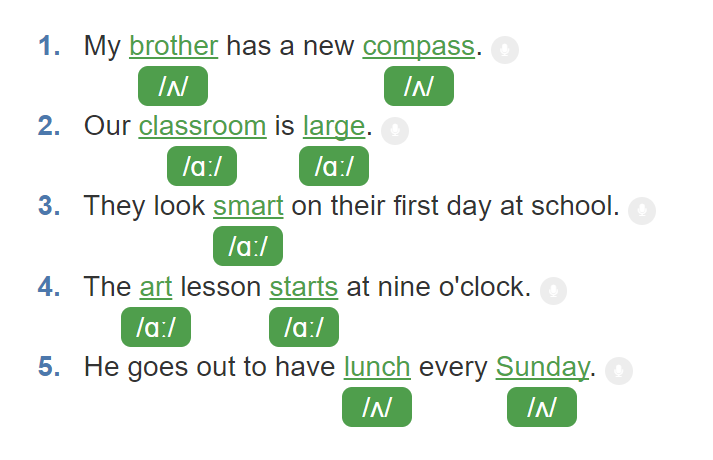 Thank you!